Special Topics in Educational Data Mining
HUDK5199Spring term, 2013
March 6, 2013
Today’s Class
Advanced Detector Validation and Evaluation
Calculating Statistical Significance for EDM models
Up to this point, we’ve discussed cross-validation mostly

Tests generalizability
Relatively mathematically easy
But it’s possible to calculate statistical significance for some metrics
A’ specifically

The next few slides will be review…
Review
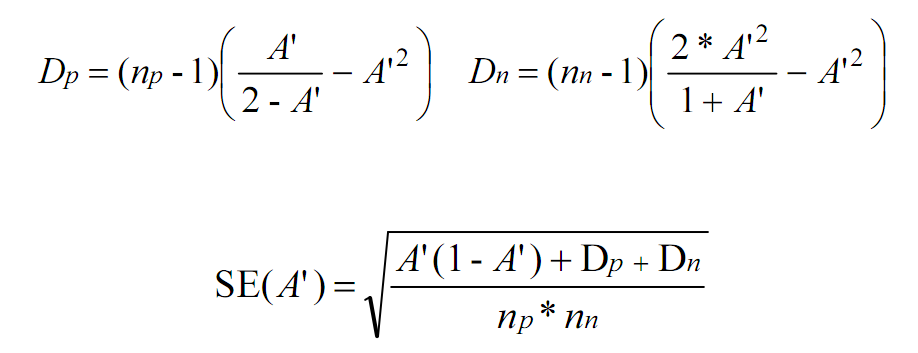 Comparing Two Models(Review)
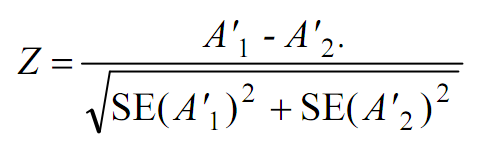 Comparing Model to Chance(Review)
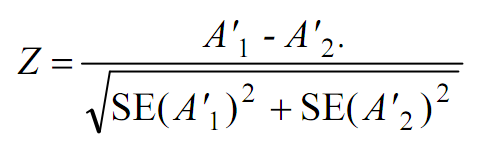 0.5
0
Complication
This test assumes independence

If you have multiple data points per student

Then this assumption is not only wrong, it’s dangerous
Biases in the direction of statistical significance
What can we do?
We can borrow a technique from the meta-analysis literature
Meta-Analysis
What is it?

What is it usually used for?
Special Warning
When publishing using this techniques, it is probably wise to cite the appropriate paper but not mention the words meta-analysis

Some reviewers just can’t deal with the idea that one can use meta-analytic statistical techniques in cases other than meta-analysis
Combining Statistical Significance
Stouffer’s Z

				Z
			      sqrt(K)
Let’s consider an example
Is a model better than chance?
Data
Student 1 A’ = 0.69, Np = 12, Nn = 13
Student 2 A’ = 0.65, Np = 14, Nn = 20
Student 3 A’ = 0.72, Np = 16, Nn = 25
Student 4 A’ = 0.83, Np = 70, Nn = 55
Student 5 A’ = 0.86, Np = 80, Nn = 60


Overall A’ = 0.80, Np = 192, Nn = 173
Compute
Student 1 A’ = 0.69, Np = 12, Nn = 13
Student 2 A’ = 0.65, Np = 14, Nn = 20
Student 3 A’ = 0.72, Np = 16, Nn = 25
Student 4 A’ = 0.83, Np = 70, Nn = 55
Student 5 A’ = 0.86, Np = 80, Nn = 60


Overall A’ = 0.80, Np = 192, Nn = 173
Compute
Student 1 A’ = 0.69, Np = 12, Nn = 13
Student 2 A’ = 0.65, Np = 14, Nn = 20
Student 3 A’ = 0.72, Np = 16, Nn = 25
Student 4 A’ = 0.83, Np = 70, Nn = 55
Student 5 A’ = 0.86, Np = 80, Nn = 60


Overall A’ = 0.80, Np = 192, Nn = 173
Comparing models
Same methods can be used to compare between A’ for different models
Are the models significantly different?
Data
A’a = 0.69, A’b = 0.72, Np = 12, Nn = 13
A’a = 0.65, A’b = 0.64, Np = 14, Nn = 20
A’a = 0.72, A’b = 0.75, Np = 16, Nn = 25
A’a = 0.83, A’b = 0.86, Np = 70, Nn = 55
A’a = 0.86, A’b = 0.92, Np = 80, Nn = 60
Other use of meta-analytic methodsin detector validation
Studying whether a detector generalizes
Population
Demographic group

Compare A’ in original context to A’ in new context
More complicated case
What if populations of students are overlapping but non-identical for two contexts?
E.g. 4 schools used software A and software B, but two additional schools used software B
E.g. A lot of kids were absent due to a school assembly

You could just drop the non-overlapping kids
Not always practical

Alternative: use Strube’s Adjusted Z 
Deals with the partial non-independence of student performance within two different tutor lessons
Explicitly incorporates correlation between a student’s performance in the two tutor lessons, treating non-overlapping students as having a correlation of 0
Advanced Thoughts about Validation
There are a lot of frameworks for thinking about validity of models, coming from decades of thought in the world of statistics

We’ve discussed a few types of validity this semester so far

I’ll mention a few here
Not an exhaustive list!
Generalizability
Does your model remain predictive when used in a new data set?

Underlies the cross-validation paradigm that is common in data mining

Knowing the context the model will be used in drives what kinds of generalization you should study
Ecological Validity
Do your findings apply to real-life situations outside of research settings?

For example, if you build a detector of student behavior in lab settings, will it work in real classrooms?
Construct Validity
Does your model actually measure what it was intended to measure?
Construct Validity
Does your model actually measure what it was intended to measure?

One interpretation: does your model fit the training data?
Construct Validity
Another interpretation: do your model features plausibly measure what you are trying to detect?

If they don’t, you might be over-fitting
(Or your conception of the domain might be wrong!)

See Sao Pedro paper from earlier in the semester for evidence that attention to this can improve model generalizability
Predictive Validity
Does your model predict not just the present, but the future as well?
Substantive Validity
Do your results matter?
Are you modeling a construct that matters?

If you model X, what kind of scientific findings or impacts on practice will this model drive?

Can be demonstrated by predicting future things that matter
Substantive Validity
For example, we know that boredom correlates strongly with
Disengagement
Learning Outcomes
Standardized Exam Scores
Attending College Years Later

By comparsion, whether someone prefers visual or verbal learning materials doesn’t even seem to predict very reliably whether they learn better from visual or verbal learning materials(See lit review in Pashler et al., 2008)
Content Validity
From testing; does the test cover the full domain it is meant to cover?

For behavior modeling, an analogy would be, does the model cover the full range of behavior it’s intended to?
A model of gaming the system that only captured systematic guessing but not hint abuse (cf. Baker et al, 2004; my first model of this) 
would have lower content validity than a model which captured both (cf. Baker et al., 2008)
Conclusion Validity
Are your conclusions justified based on the evidence?
Other validity concerns?
Relative Importance?
Which of these do you want to optimize?
Which of these do you want to satisfice?
Can any be safely ignored completely? (at least in some cases)
Exercise
In groups of 3

Write the abstract of the worst behavior detector paper ever
Any group want to share?
Exercise #2
In different groups of 3

Now write the abstract of the best behavior detector paper ever
Any group want to share?
Asgn. 6
Any questions?
Next Class
Monday, March 11

Regression in Prediction

Readings
Witten, I.H., Frank, E. (2011) Data Mining: Practical Machine Learning Tools and Techniques. Sections 4.6, 6.5.

Assignments Due: 6. Regression
The End